بسم الله الرحمان الرحيم
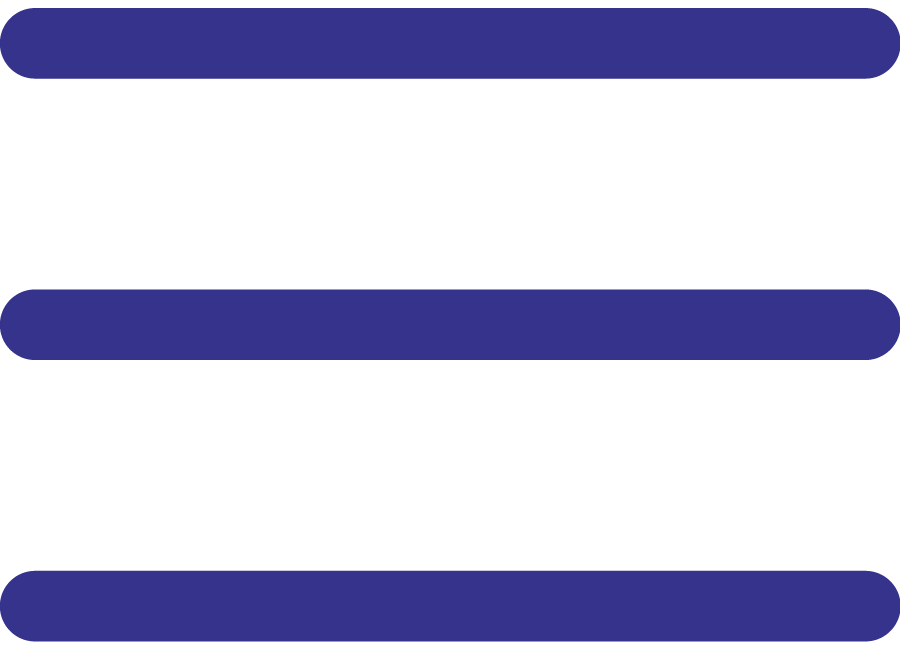 timeManagement
إدارة الوقت
Mon
Tue
Wed
Thu
Fri
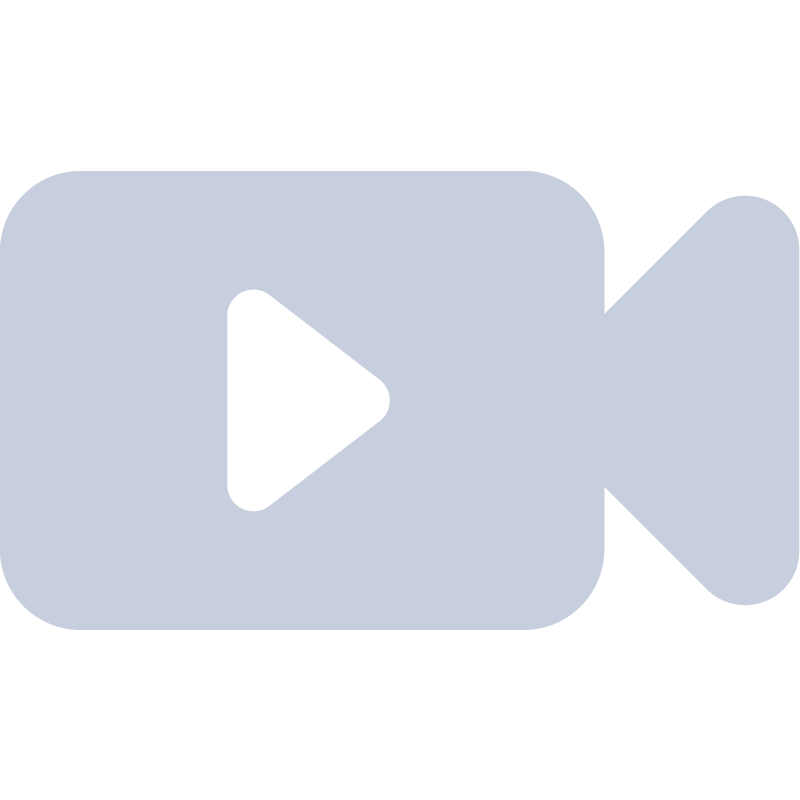 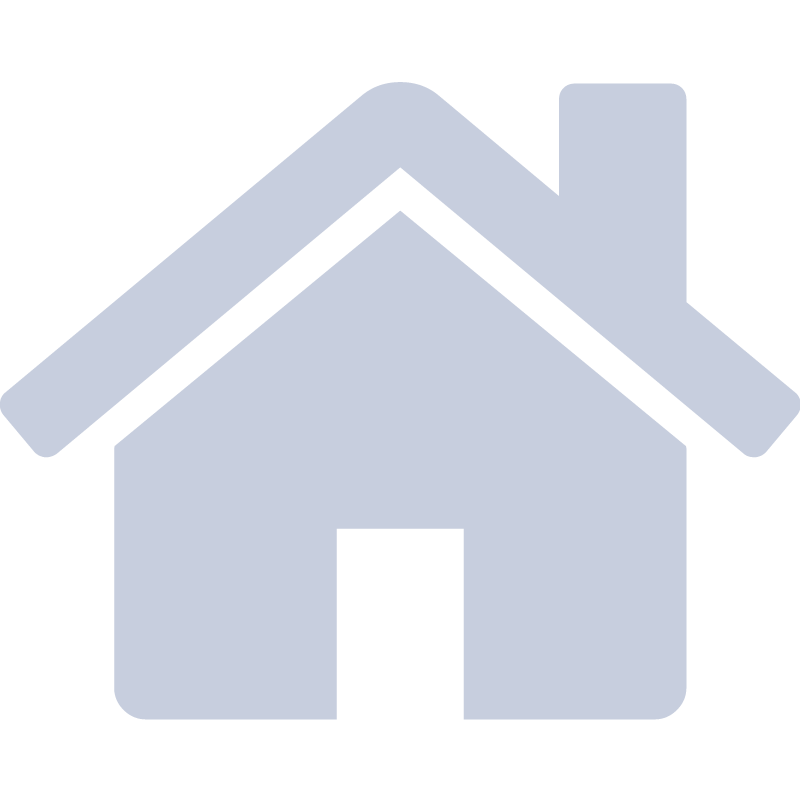 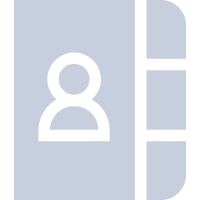 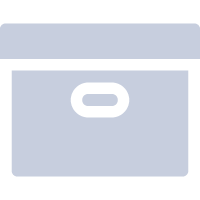 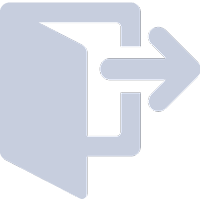 مقدمة
نظرا للتغيرات السريعة التي تحدث في البيئة و التطورات التكنولوجية المتسارعة وزيادة شدة المنافسة بين المؤسسات رغبة كل منها في الريادة في قطاعها الخاص , اصبح من الضروري جدا على المؤسسات ان تقوم بإدارة وقتها بطريقة تسمح لها بمواكبة التغيرات والتطورات الحاصلة في البيئة مما يمكنها من المحافظة على مكانتها في السوق ويضمن لها الاستمرارية 
ومن هذا المنطلق نطرح إشكالية التالية : 
كيف تقوم المؤسسات بإدارة وقتها بشكل ناجح
Mon
Tue
Wed
Thu
Fri
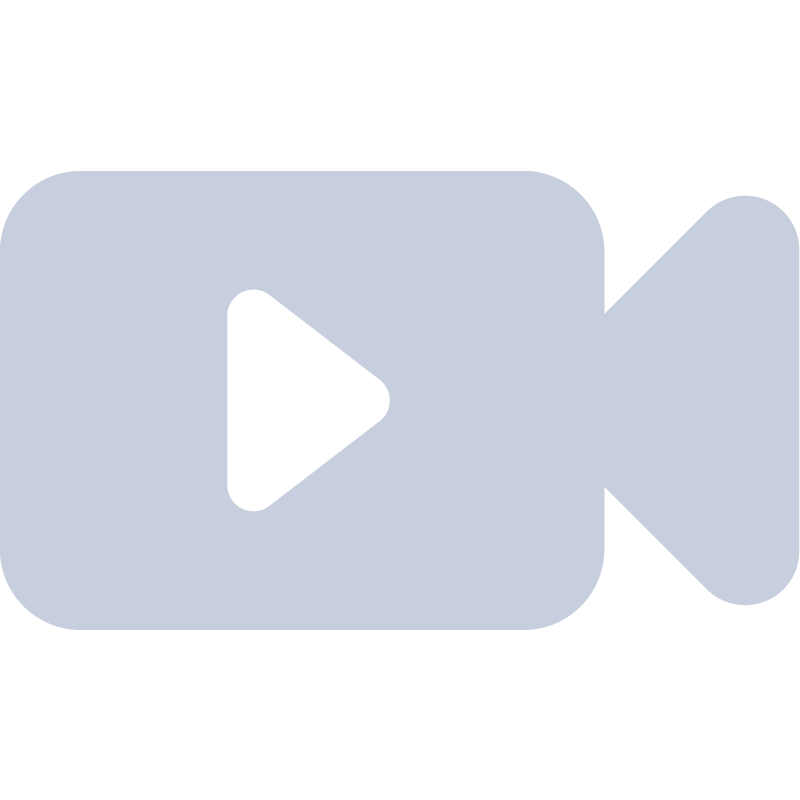 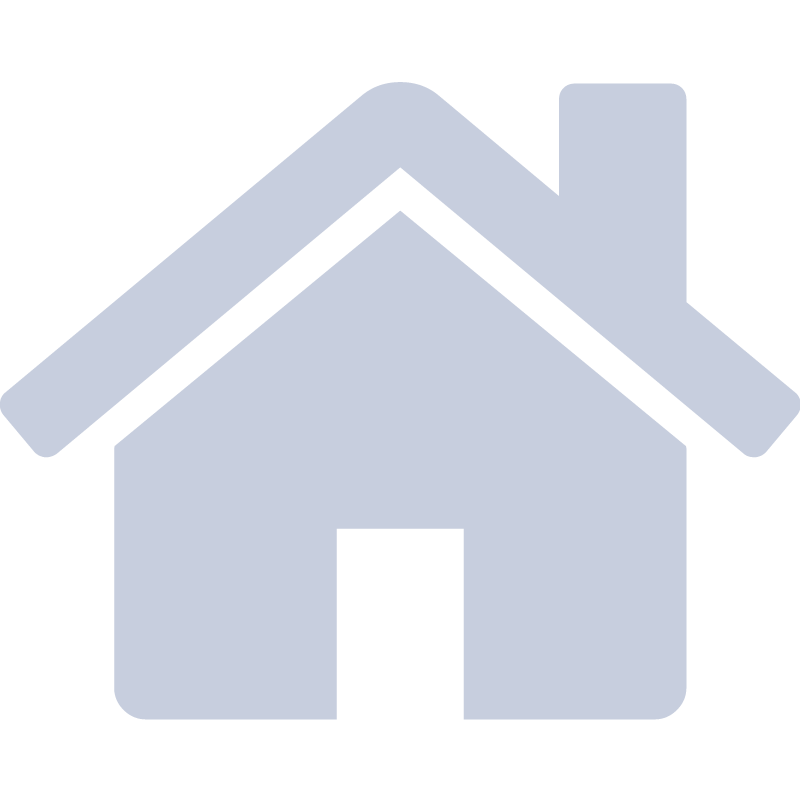 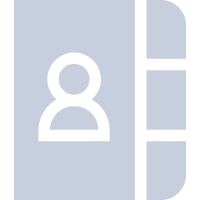 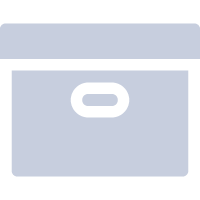 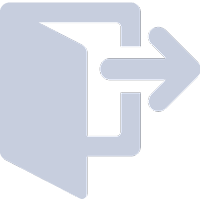 مفهوم إدارة الوقت
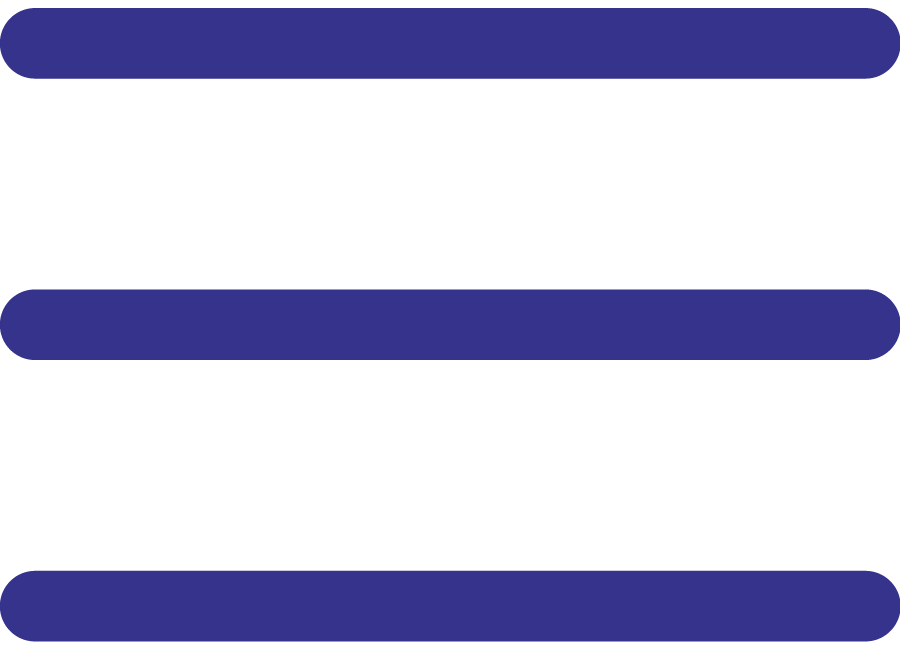 إدارة الوقت هو عملية تنظيم وتخطيط كيفية تقسيم الوقت بين أنشطة مختلفة الهدف منها هو زيادة الفاعلية والكفاءة مما يساعد الافراد على تحقيق أهدافهم بشكل افضل تشمل إدارة الوقت تحديد الأولويات وضع اهداف واضحة وتخصيص الوقت المناسب لكل مهمة
Mon
Tue
Wed
Thu
Fri
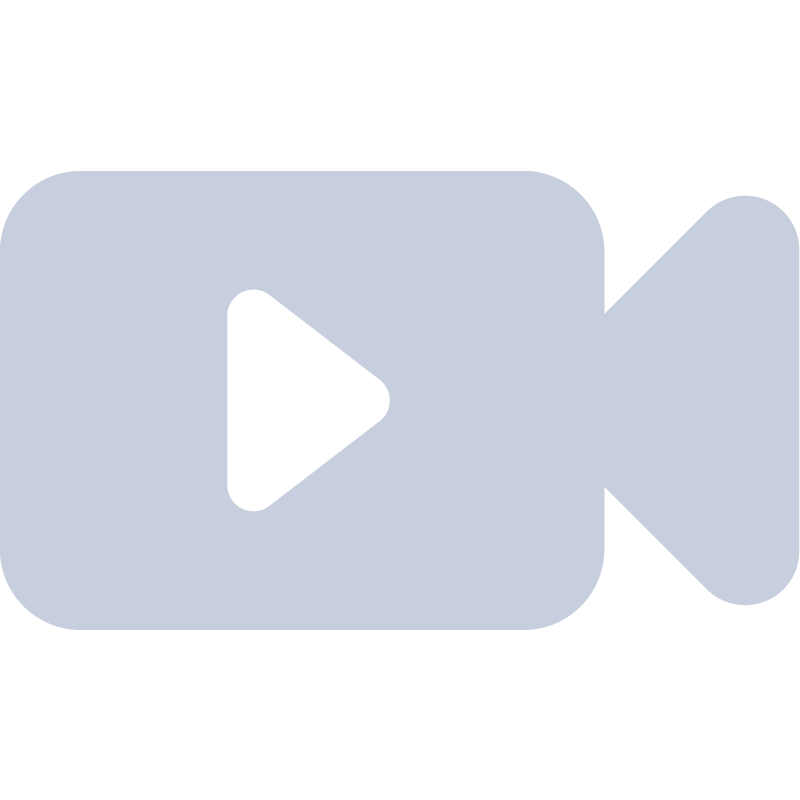 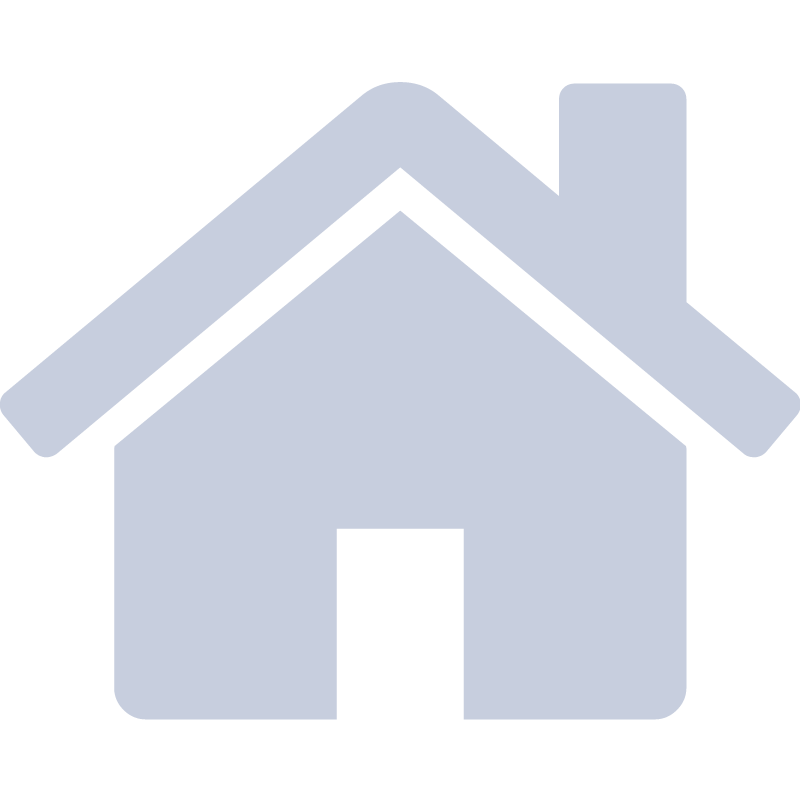 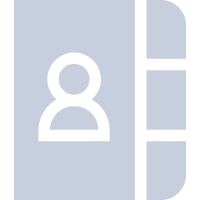 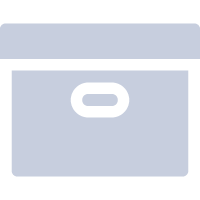 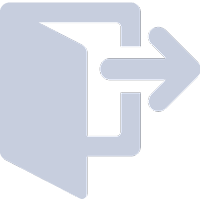 مبادئ إدارة الوقت
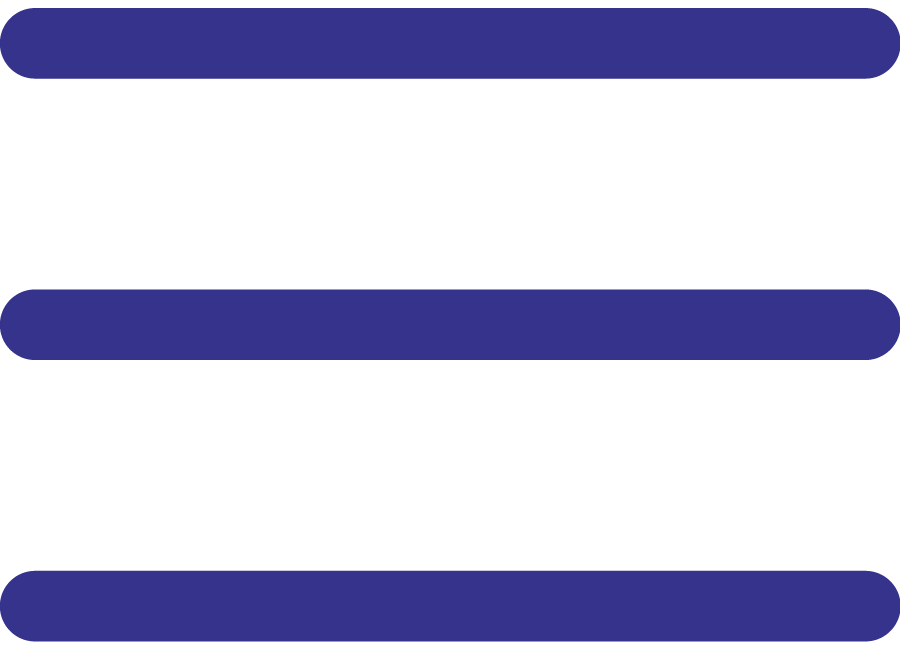 المتعلقة بالتخطيط
المتعلقة بالرقابة
Mon
Tue
Wed
Thu
Fri
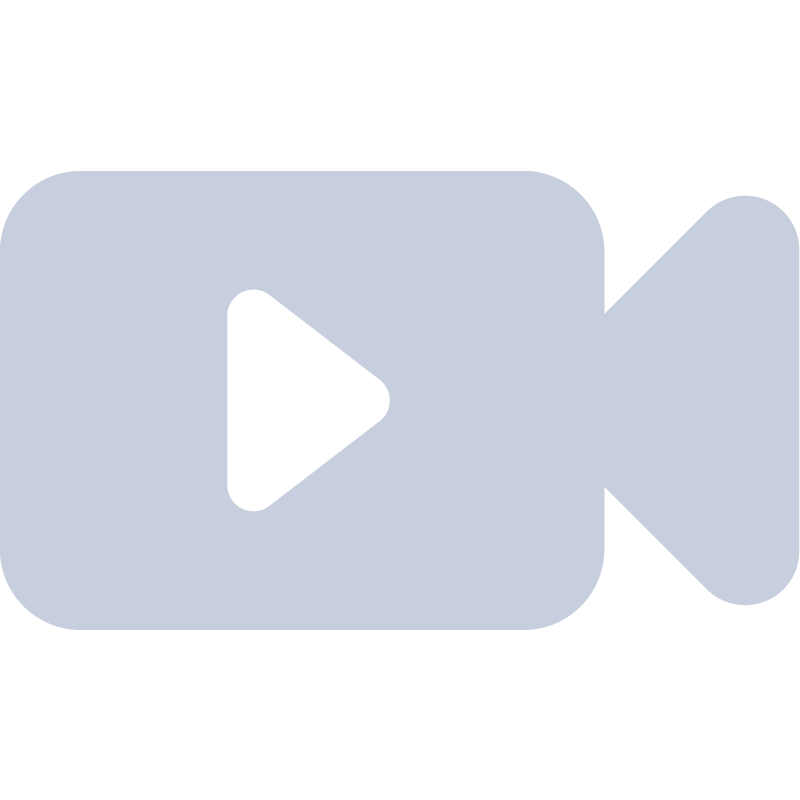 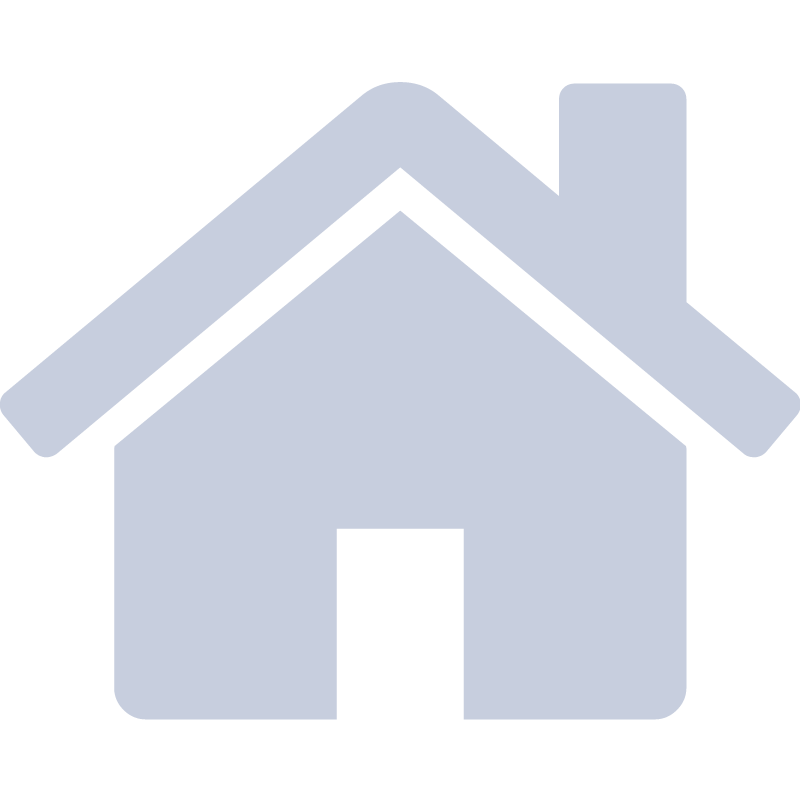 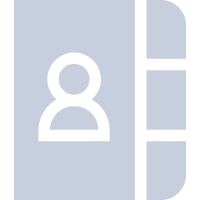 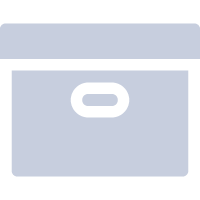 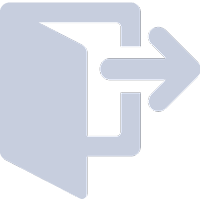 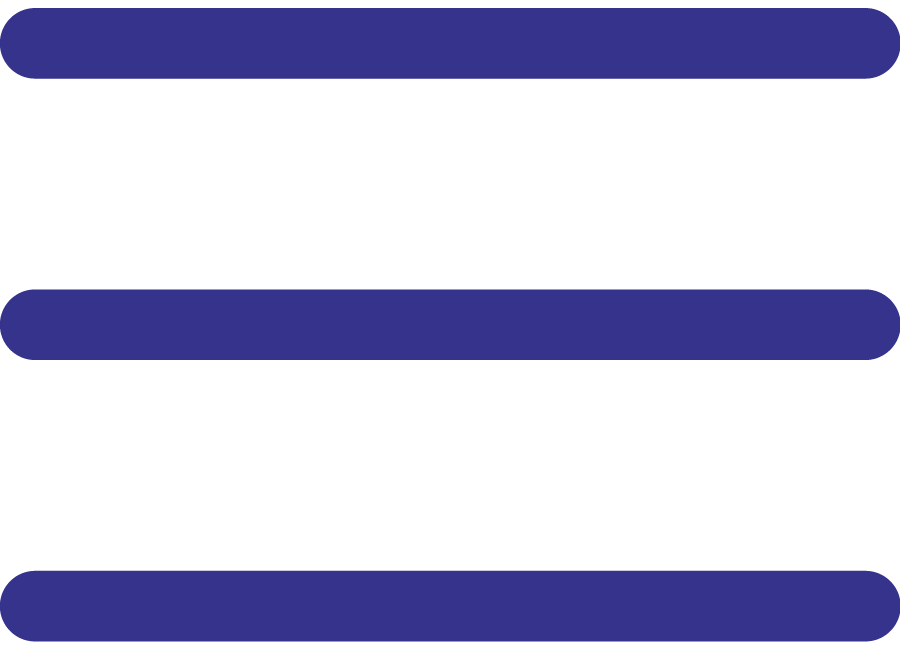 المتعلقة بالتنظيم
Mon
Tue
Wed
Thu
Fri
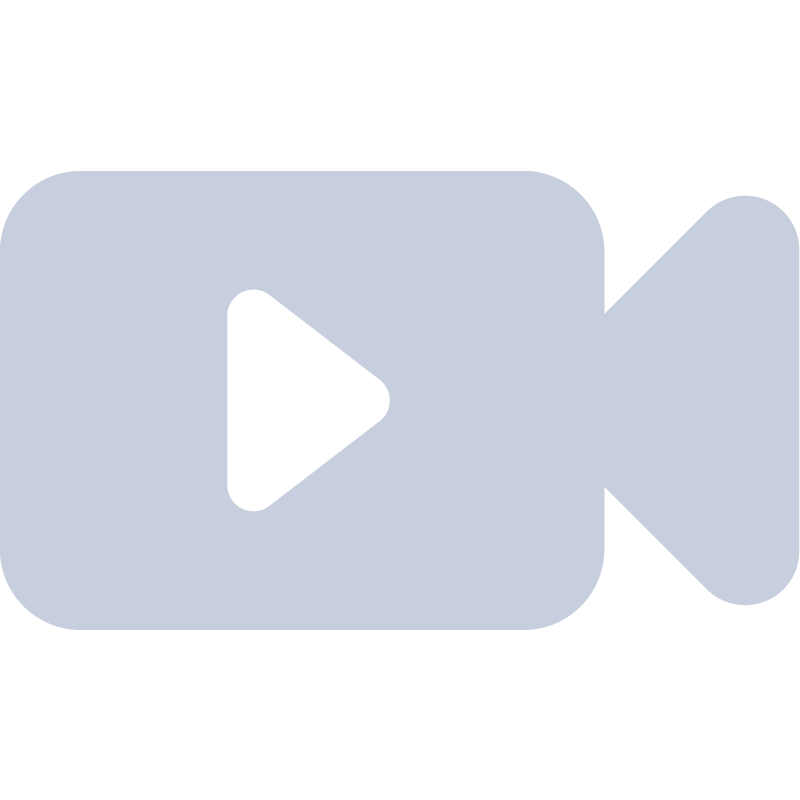 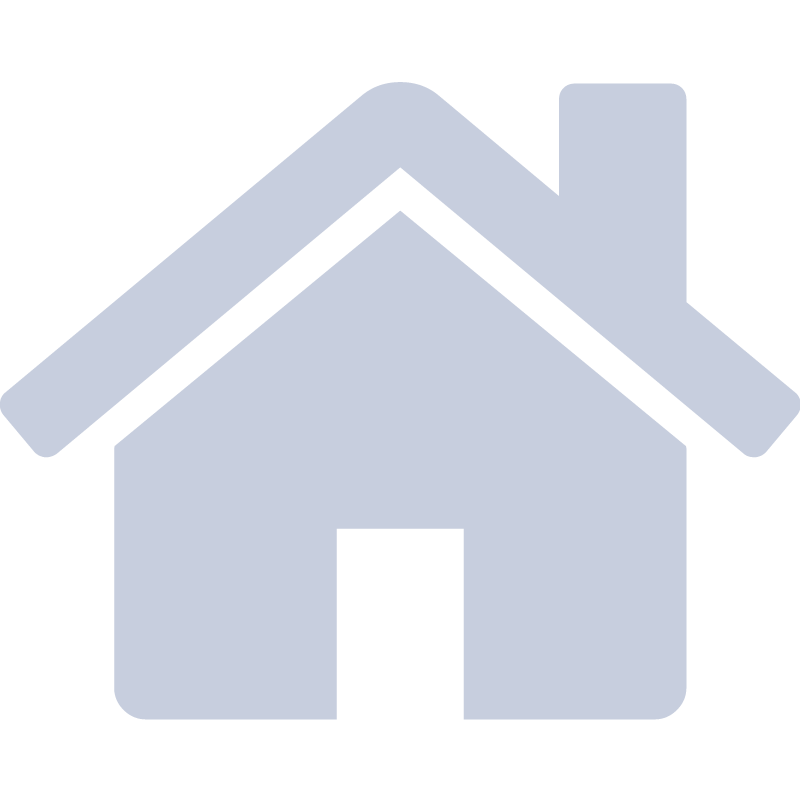 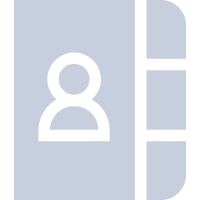 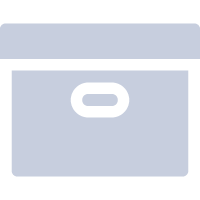 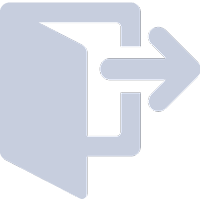 أهمية إدارة الوقت
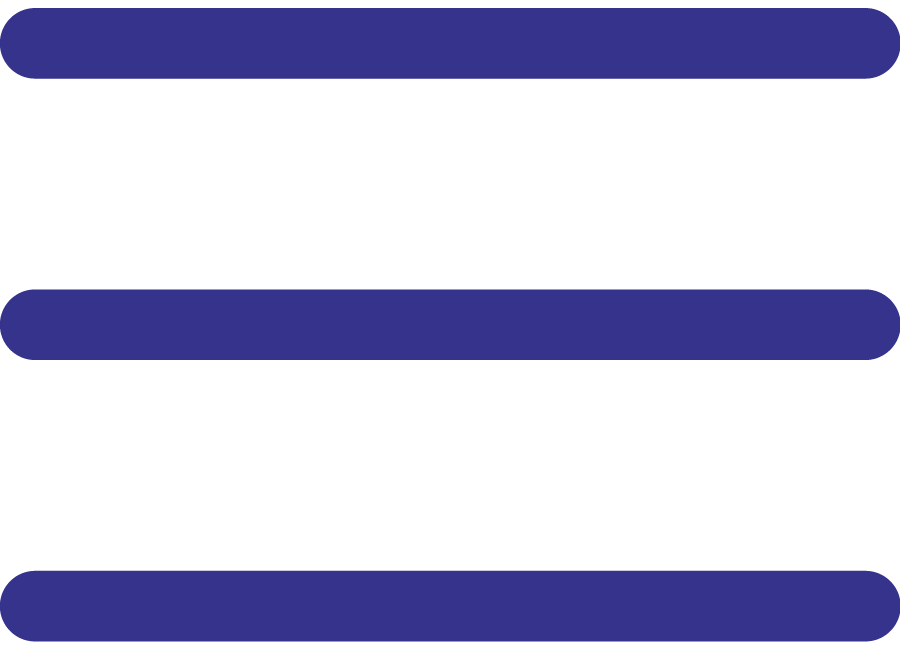 Mon
Tue
Wed
Thu
Fri
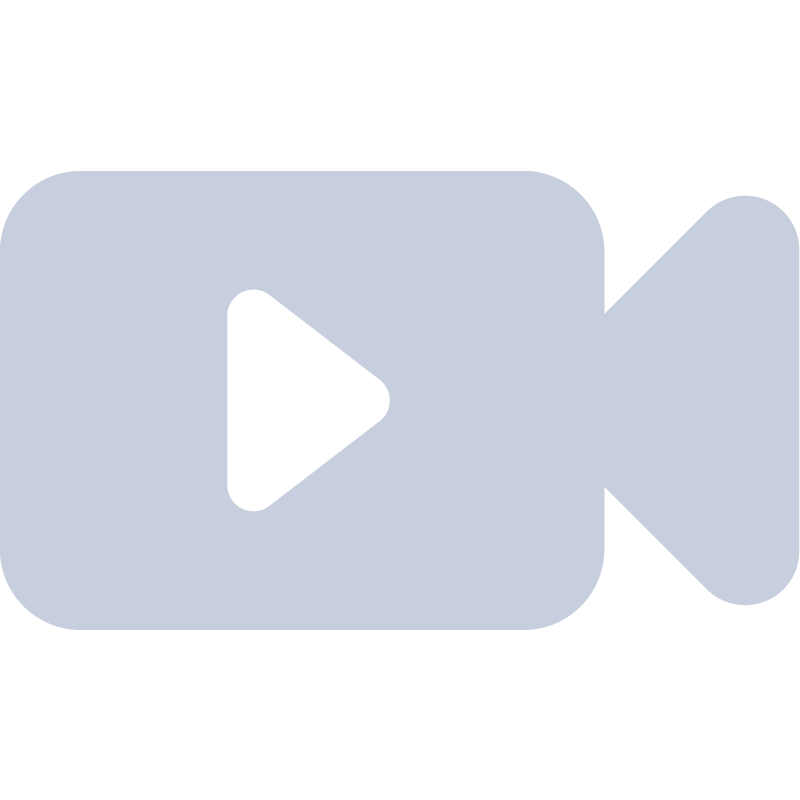 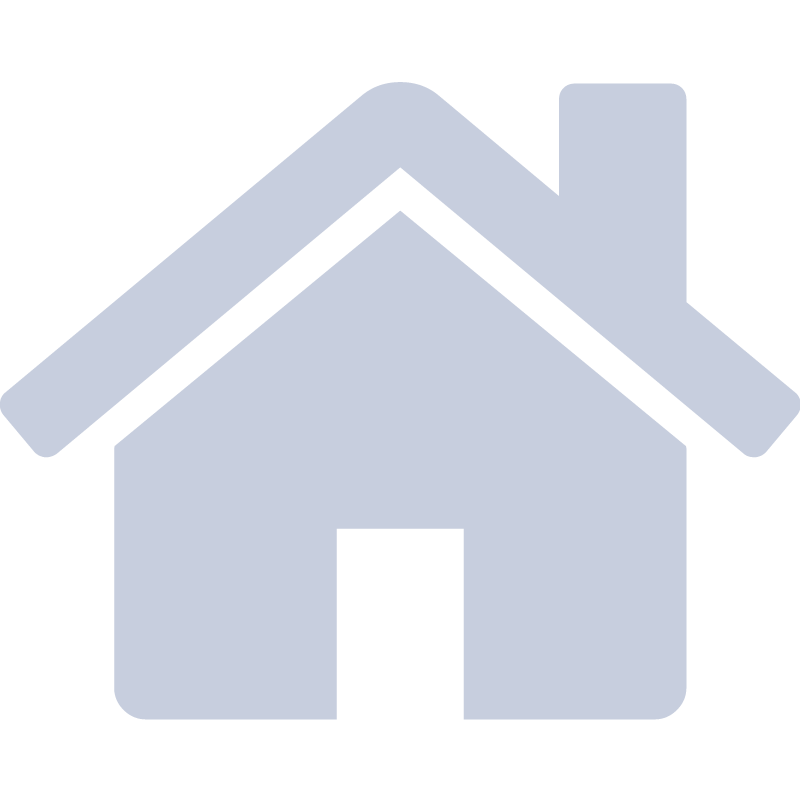 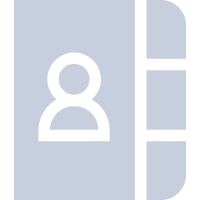 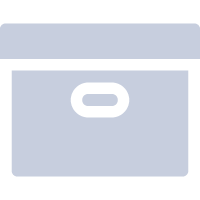 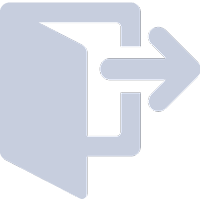 مراحل إدارة الوقت
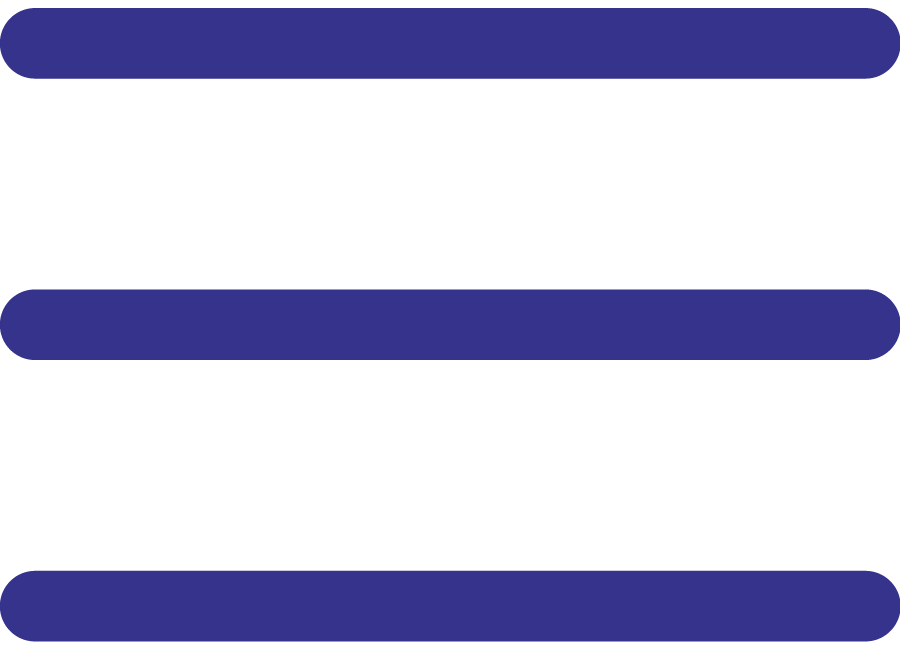 تخطيط الوقت
المتابعة
التنفيد
تحليل الوقت
Mon
Tue
Wed
Thu
Fri
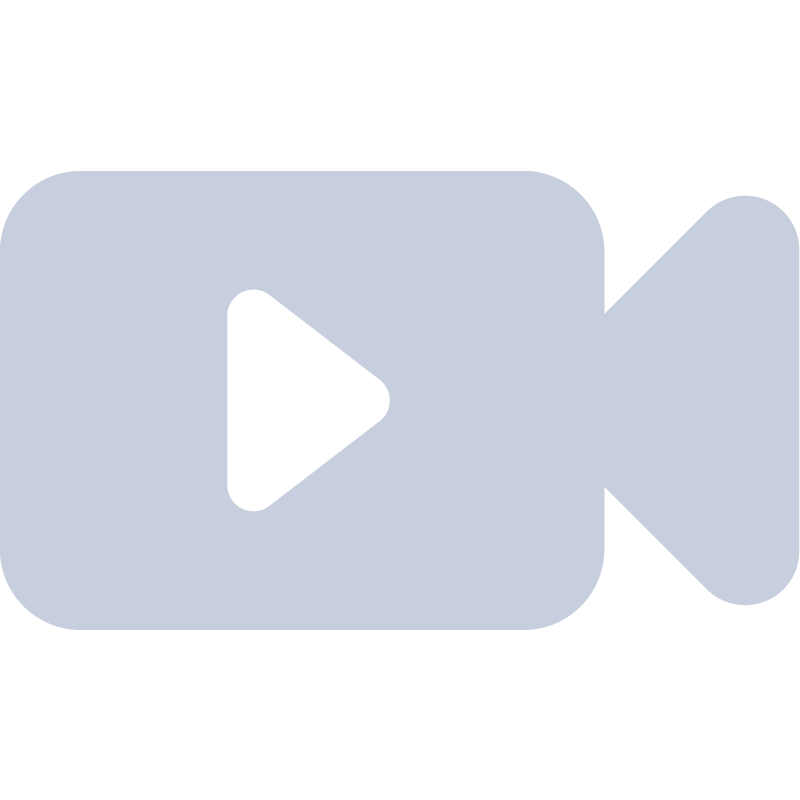 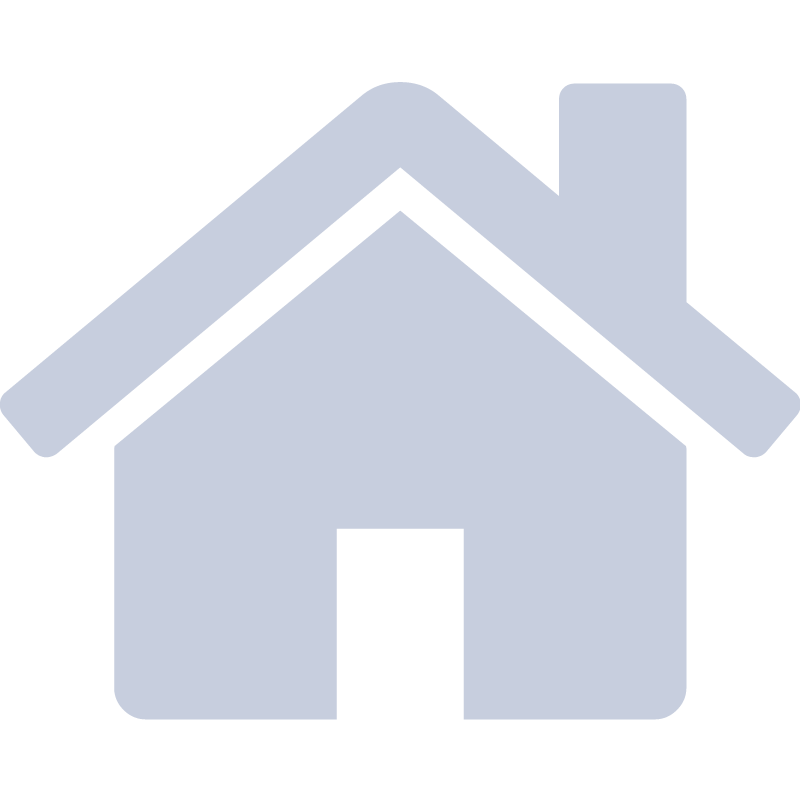 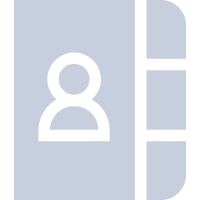 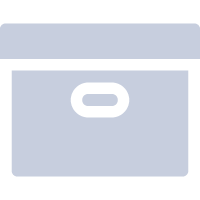 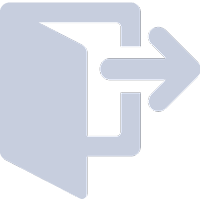 أساليب إدارة الوقت
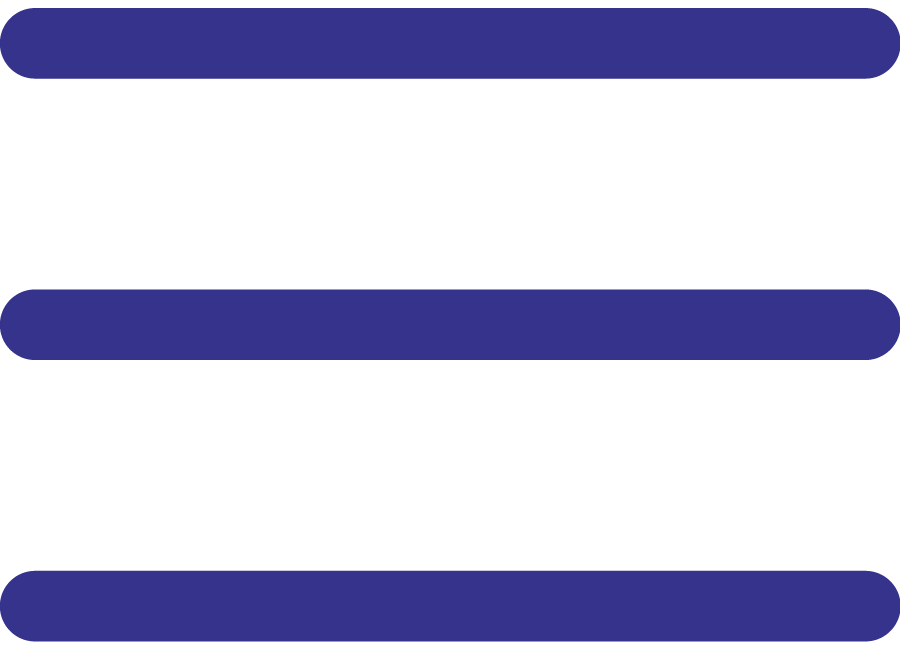 أسلوب الإدارة بالهدف ا
أسلوب الإدارة الاستثناء
03
01
أسلوب الإدارة الذاتية
أسلوب الإدارة بالتفويض
04
02
Mon
Tue
Wed
Thu
Fri
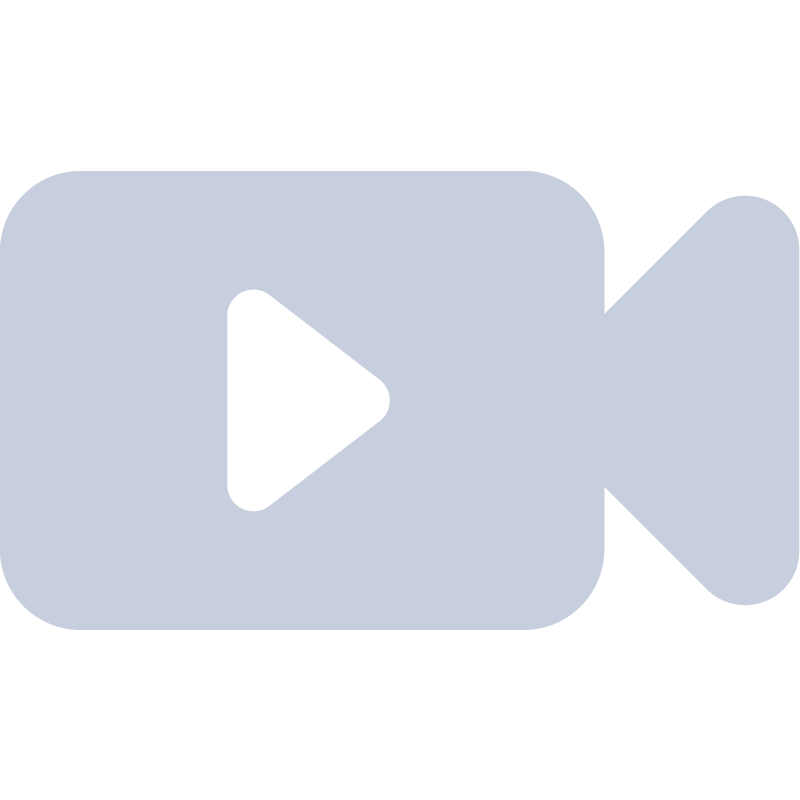 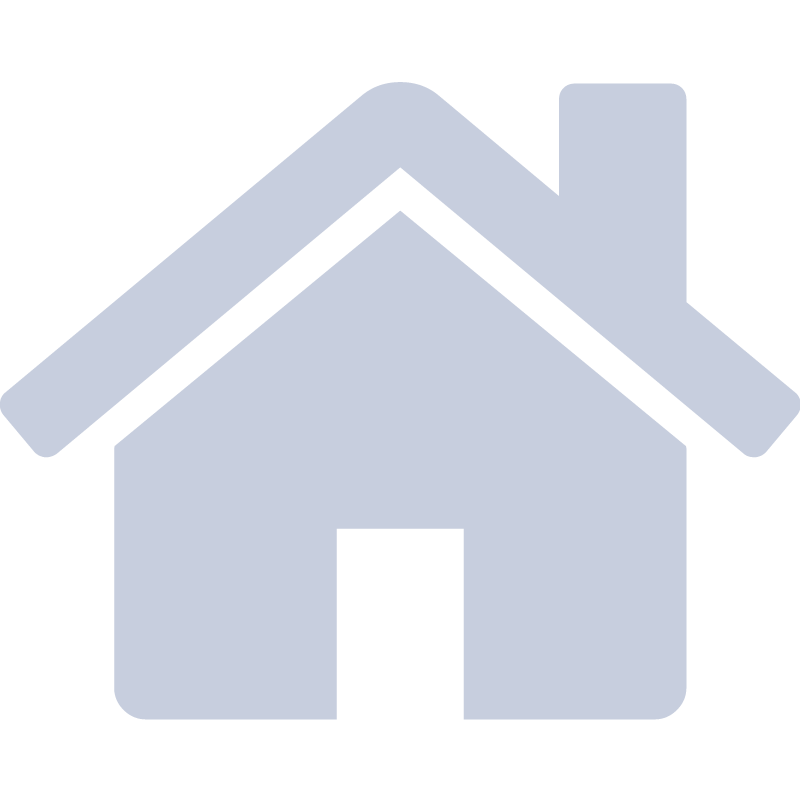 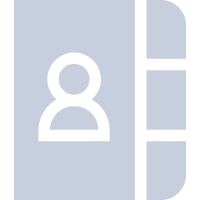 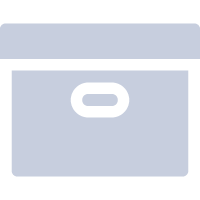 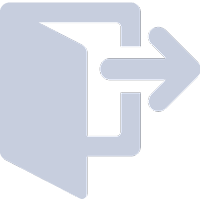 خطوات إدارة الوقت
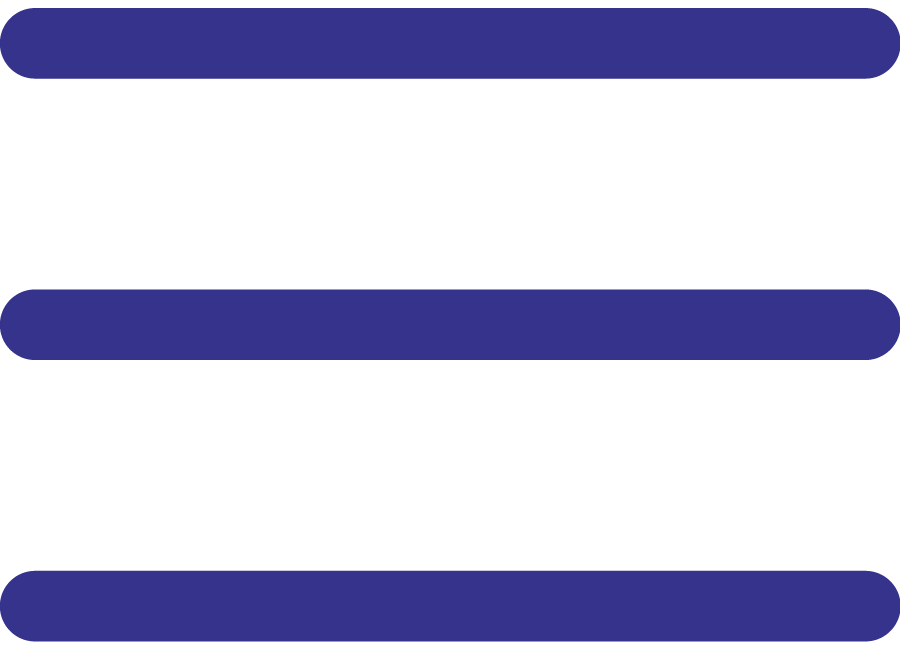 سد منافد الهروب
مراجعة الخطط والاهداف والاولويات
الاحتفاظ بخطة زمنية او برامج عمل
استغلال الأوقات الهامشية
وضع قائمة المهام اليومية
عدم الاستسلام للامور العاجلة الغير ضرورية
Mon
Tue
Wed
Thu
Fri
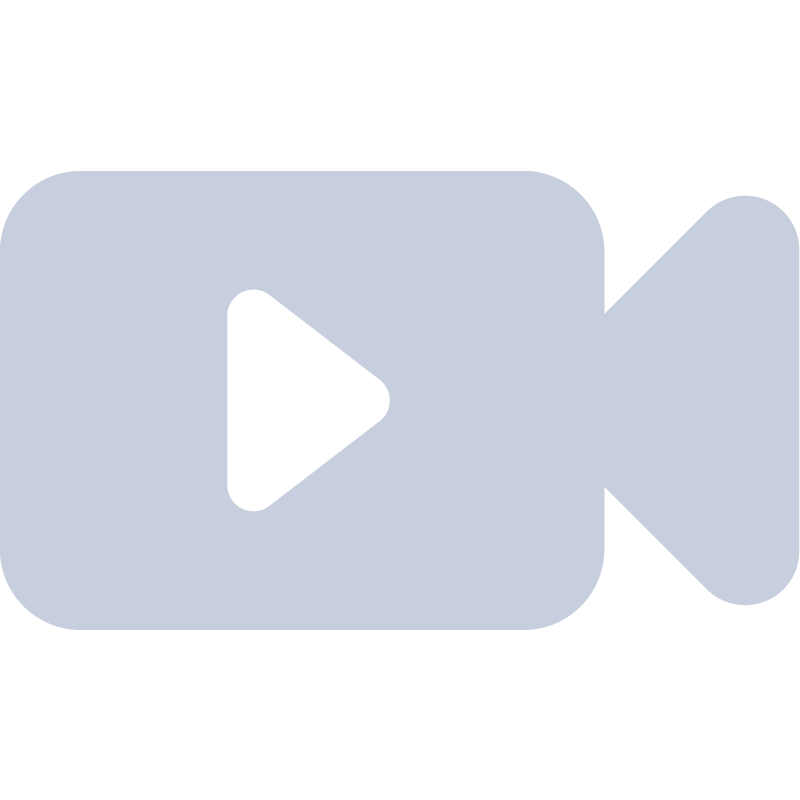 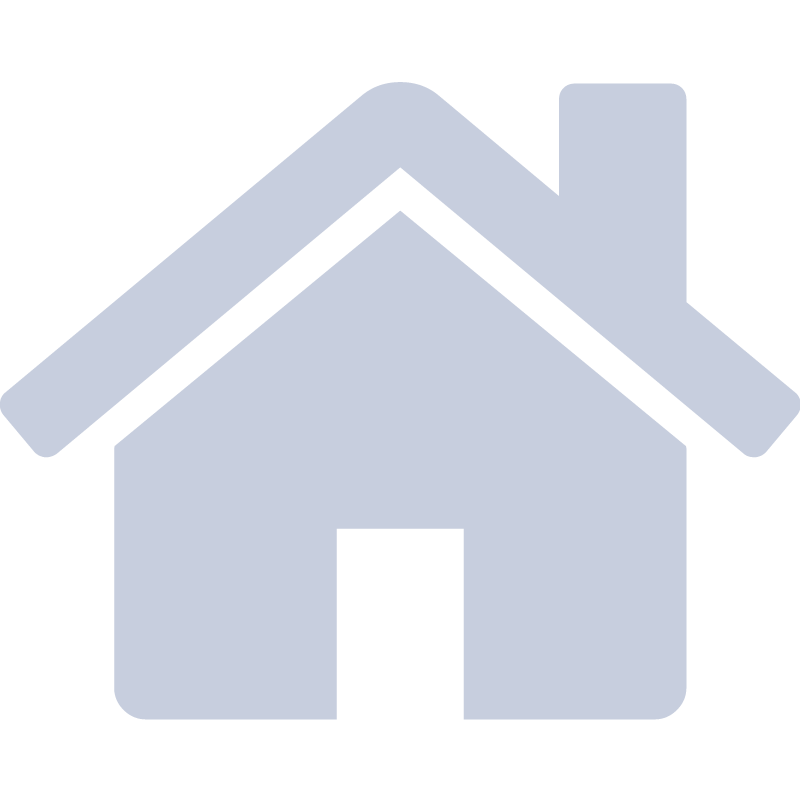 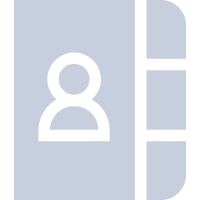 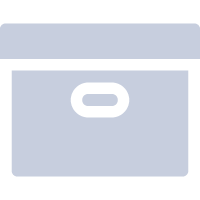 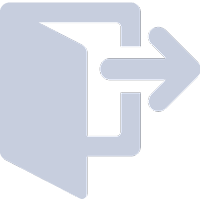 معيقات إدارة الوقت
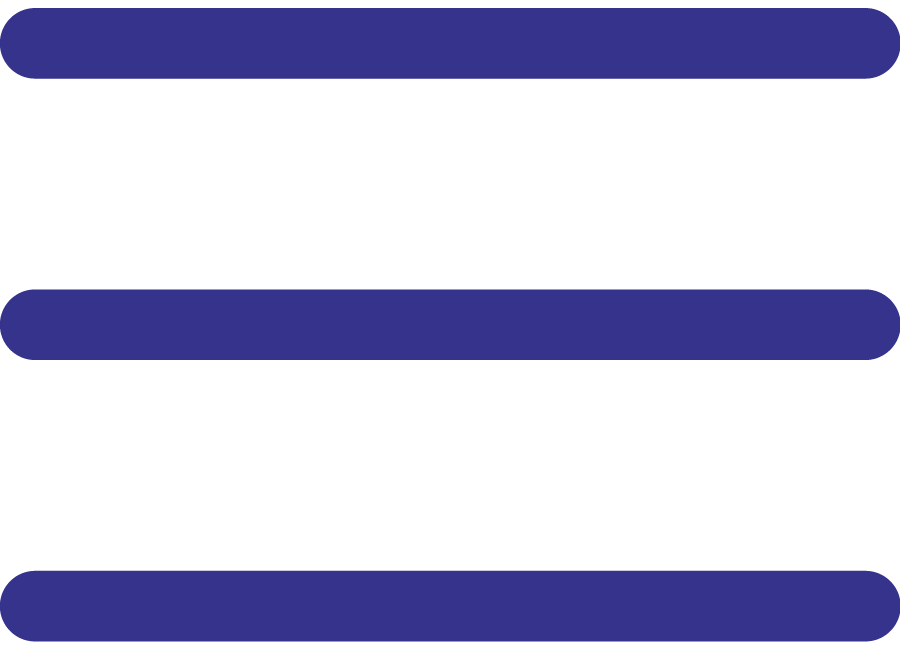 عدم التخطيط الجيد وعدم وجود خطة واضحة
تأجيل المهام الى وقت لاحق والتسويف
المهام المتعددة ومحاولة القيام بالعديد من الالتزامات في ان واحد
عدم تحديد الأولويات
القلق بشان النتائج يمنع الافراد من اتخاد القرارات اللازمة
الانقطاعات المتكررة تقلل من التركيز وتبطئ المهام
Mon
Tue
Wed
Thu
Fri
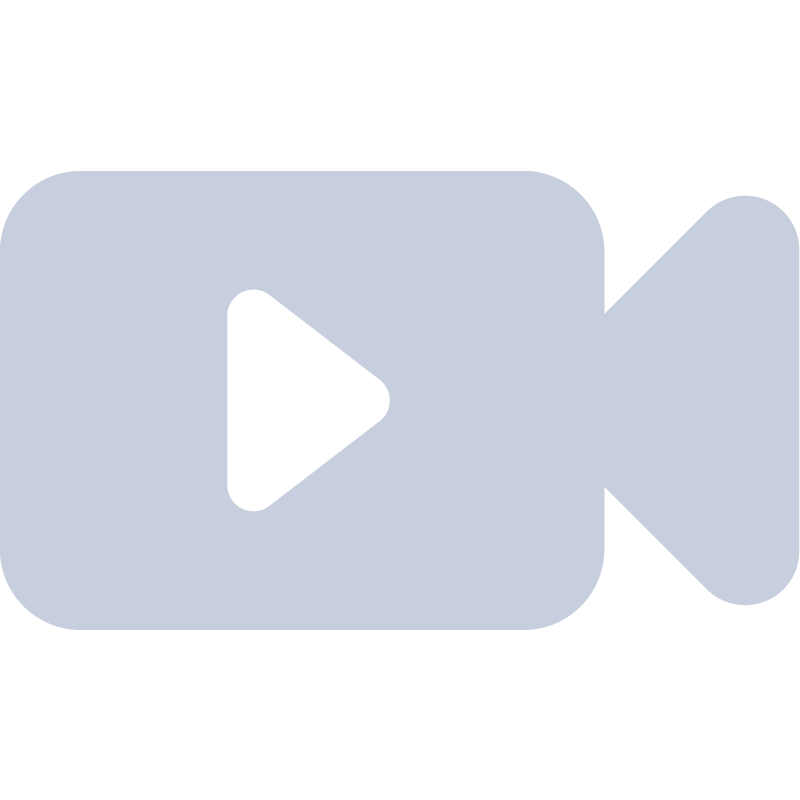 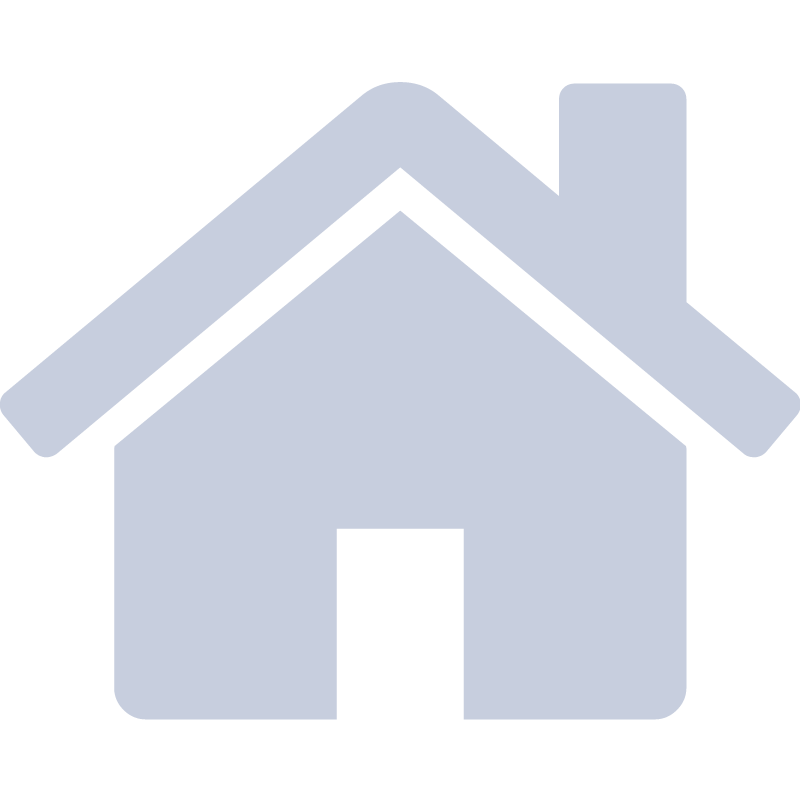 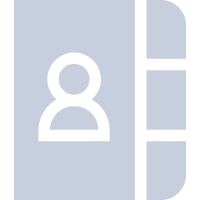 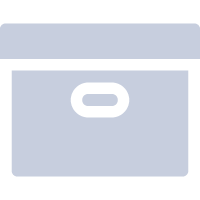 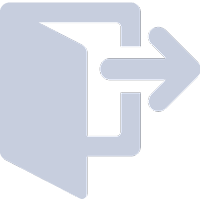 الخاتمة
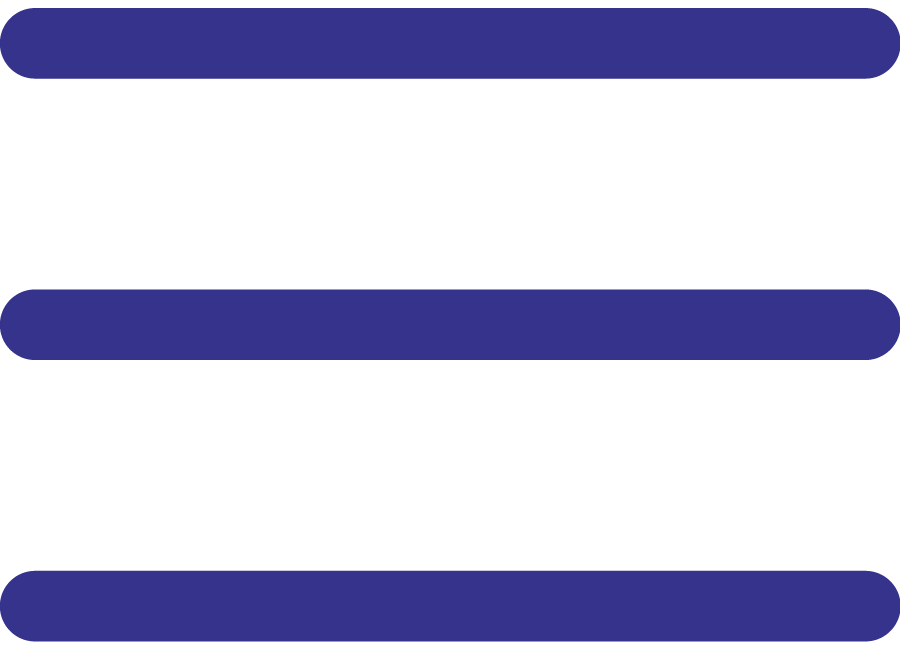 في الختام تعتبر إدارة الوقت عملية مستمرة تتطلب التعلم والتطوير المستمر فمن حلال هذا وتبني تقنيات وأساليب إدارة الوقت الفعالة تتمكن المؤسسات من تحقيق الأهداف بطريقة اكثر كفاءة وفعالية
Mon
Tue
Wed
Thu
Fri
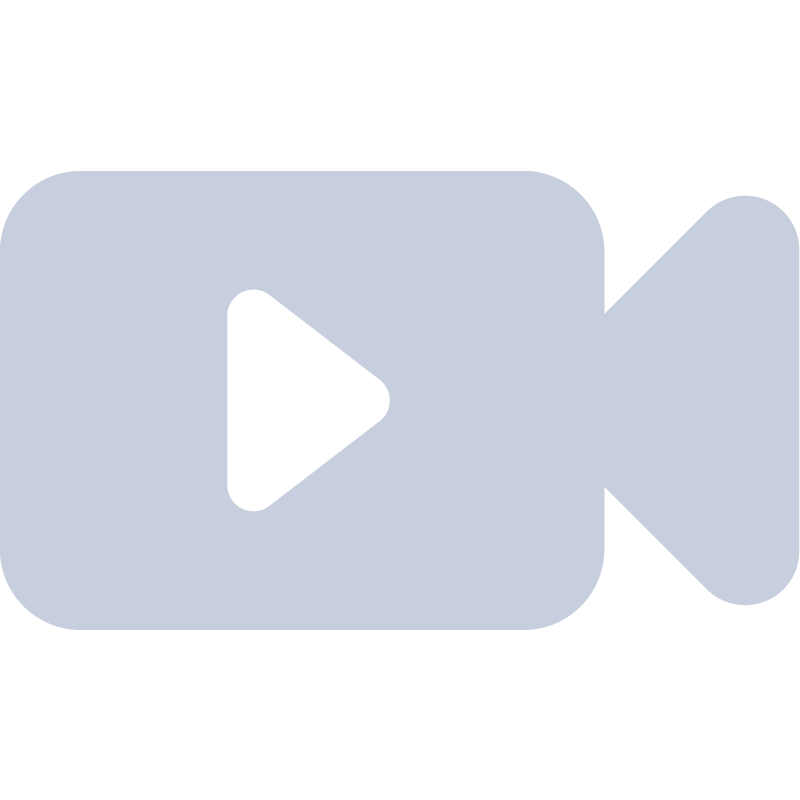 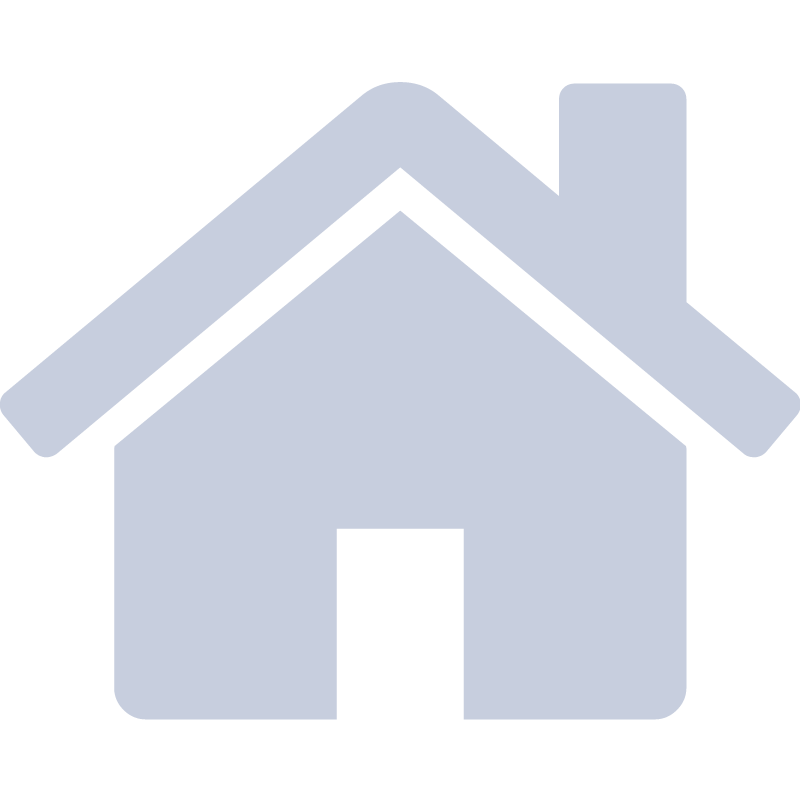 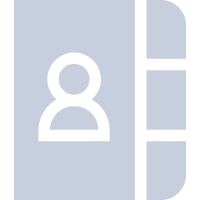 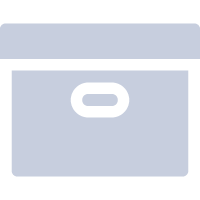 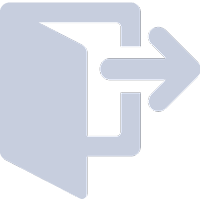